Intention is to replicate the same approach taken for non-payment of capacity payments for units which have not yet commissioned to clarify the level to which the unit is exposed to difference charges:
The unit should only be exposed to difference charges once they are commissioned and become eligible for capacity payments.
In Capacity Payments, the summation of the Capacity Quantity from their cleared capacity auction and secondary trading positions includes a term which only 
In the QCOB equation there is an element in the equation which takes the minimum of QCNET and the commissioned capacity:
It is not immediately clear that this could limit the exposure of a non-commissioned unit, but the proposed mod could be seen as not needed because its function could be covered by this element
The primary intention of this element is to limit the exposure of the unit if they trade in secondary trading above their gross de-rated capacity due to the forecast of the load-following scaling factor.
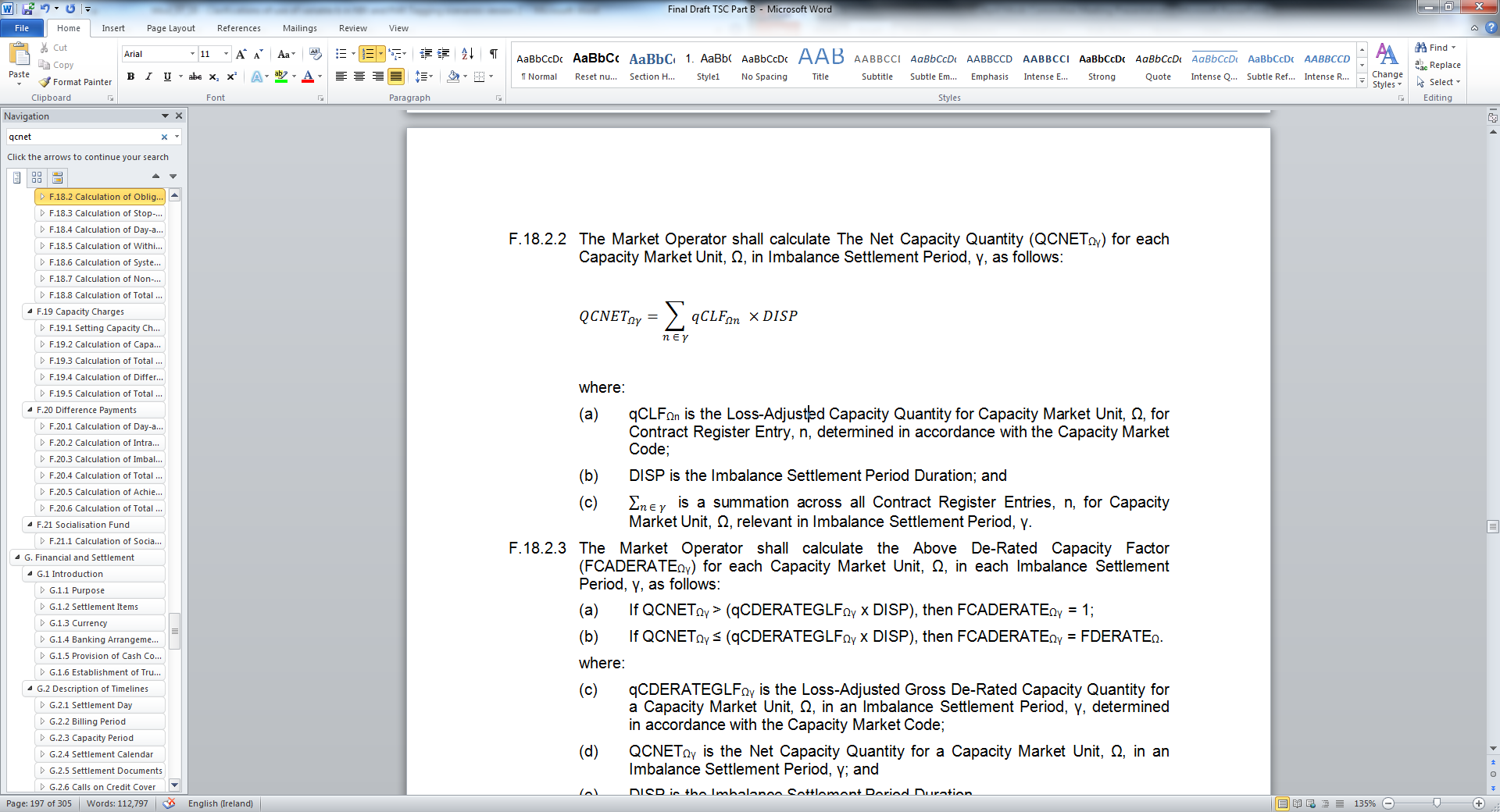 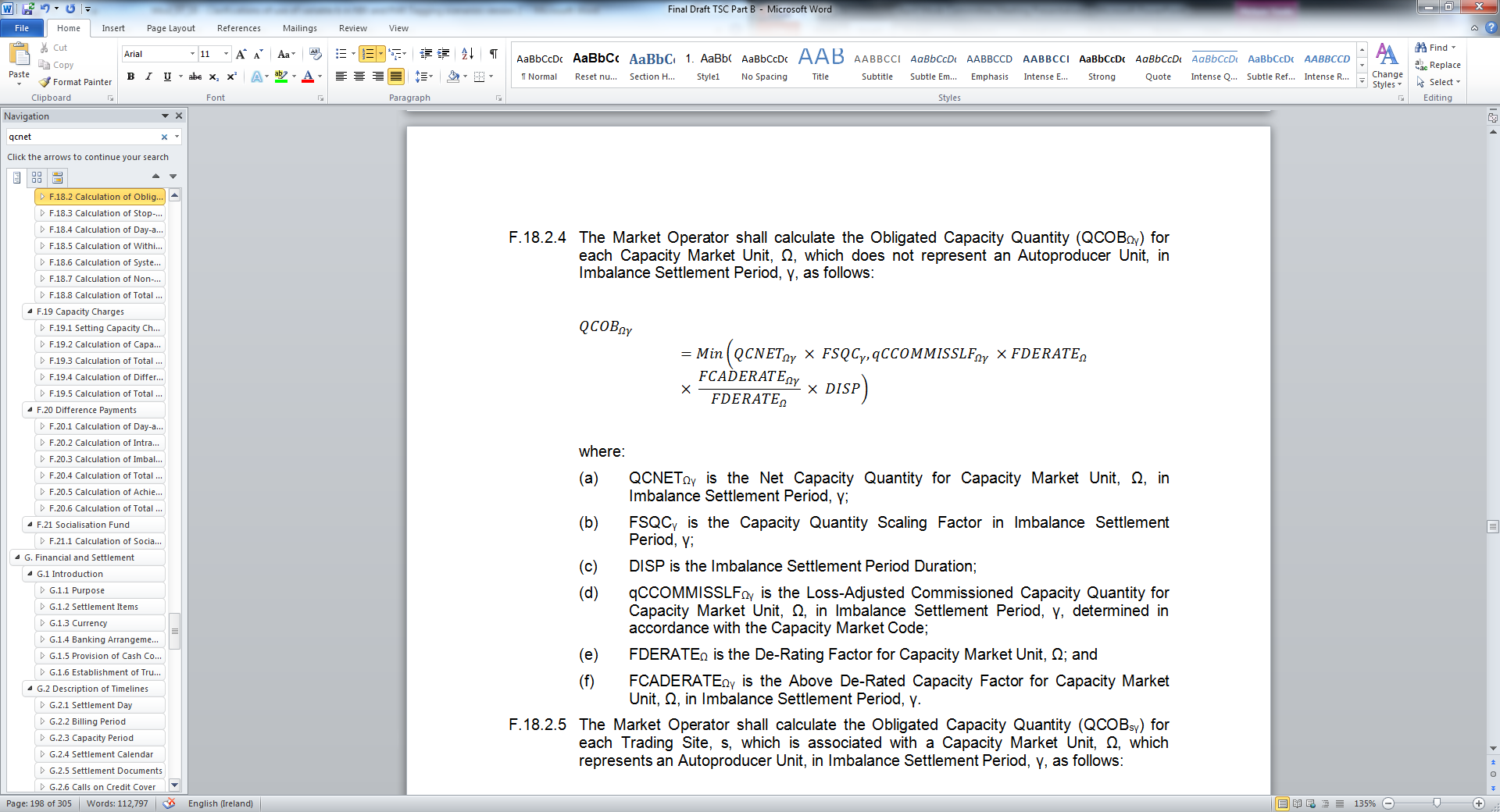